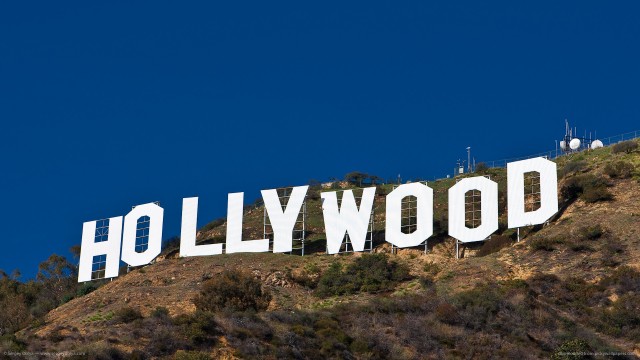 Don’t Be Envious of Evil Men
Proverbs 24:1-2
The “appearance” of the rich and famous
The “appearance” of the rich and famous
Do not be envious of evil men, Nor desire to be with them;
For their heart devises violence, And their lips talk of troublemaking
Proverbs 24:1-2
The “appearance” of the rich and famous
Hell and Destruction are never full; So the eyes of man are never satisfied.
Proverbs 27:20
The “appearance” of the rich and famous
Woe to those who call evil good, and good evil; Who put darkness for light, and light for darkness; Who put bitter for sweet, and sweet for bitter!
Isaiah 5:20
The deception of the rich and famous
The deception of the rich and famous
I said in my heart, " Come now, I will test you with mirth; therefore enjoy pleasure"; but surely, this also was vanity. I said of laughter —" Madness!"; and of mirth, " What does it accomplish?" I searched in my heart how to gratify my flesh with wine, while guiding my heart with wisdom, and how to lay hold on folly, till I might see what was good for the sons of men to do under heaven all the days of their lives.
The deception of the rich and famous
I made my works great, I built myself houses, and planted myself vineyards. I made myself gardens and orchards, and I planted all kinds of fruit trees in them. I made myself water pools from which to water the growing trees of the grove. I acquired male and female servants, and had servants born in my house. Yes, I had greater possessions of herds and flocks than all who were in Jerusalem before me.
The deception of the rich and famous
I also gathered for myself silver and gold and the special treasures of kings and of the provinces. I acquired male and female singers, the delights of the sons of men, and musical instruments of all kinds. So I became great and excelled more than all who were before me in Jerusalem. Also my wisdom remained with me. Whatever my eyes desired I did not keep from them. I did not withhold my heart from any pleasure, For my heart rejoiced in all my labor; And this was my reward from all my labor.
The deception of the rich and famous
Then I looked on all the works that my hands had done And on the labor in which I had toiled; And indeed all was vanity and grasping for the wind. There was no profit under the sun.

Ecclesiastes 2:1-11
Those who live for pleasures are exposed
Those who live for pleasures are exposed
Even in laughter the heart may sorrow, And the end of mirth may be grief.

Proverbs 14:13
Those who live for pleasures are exposed
Whatever my eyes desired I did not keep from them. I did not withhold my heart from any pleasure, For my heart rejoiced in all my labor; And this was my reward from all my labor.11 Then I looked on all the works that my hands had done And on the labor in which I had toiled; And indeed all was vanity and grasping for the wind. There was no profit under the sun.

Ecclesiastes 2:10-11
Those who live for pleasures are exposed
Even in laughter the heart may sorrow, And the end of mirth may be grief.

Proverbs 14:13
Those who live for pleasures are exposed
Then I looked on all the works that my hands had done And on the labor in which I had toiled; And indeed all was vanity and grasping for the wind. There was no profit under the sun.


Ecclesiastes 2:11
In time their joys will come to an end.
In time their joys will come to an end.
Do not fret because of evildoers, Nor be envious of the wicked; For there will be no prospect for the evil man; The lamp of the wicked will be put out.

Proverbs 24:19-20
In time their joys will come to an end.
But I say to you, love your enemies, bless those who curse you, do good to those who hate you, and pray for those who spitefully use you and persecute you, that you may be sons of your Father in heaven; for He makes His sun rise on the evil and on the good, and sends rain on the just and on the unjust.

Matthew 5:44-45
Are you fit for the Kingdom of God
Are you fit for the Kingdom of God
But Jesus said to him, " No one, having put his hand to the plow, and looking back, is fit for the kingdom of God.”
Luke 9:62
What does it profit if we become like the world?
What does it profit if we become like the world?
For what profit is it to a man if he gains the whole world, and is himself destroyed or lost?
Luke 9:25